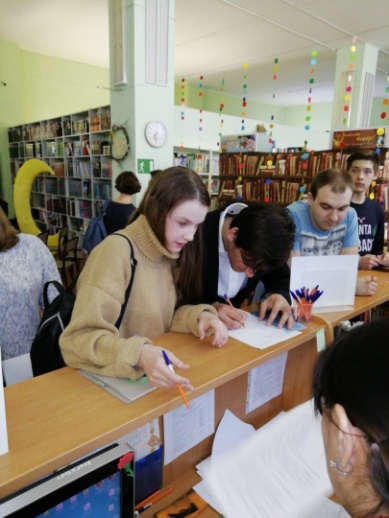 Синергия. Новый формат библиотечного пространства
Формирование городского типа социализации жителей города путем создания мультифункциональных коммуникативных и надпрофильных площадок по принципу «третьего места» на примере библиотеки
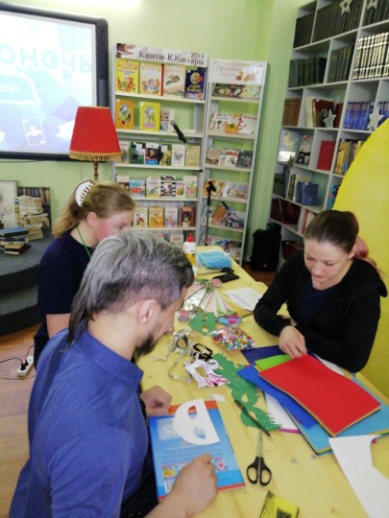 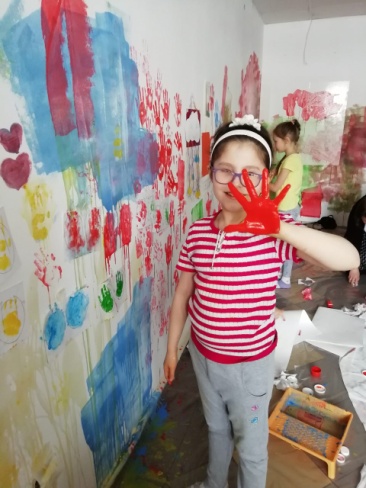 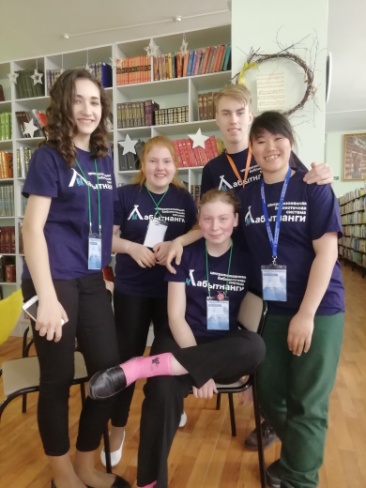 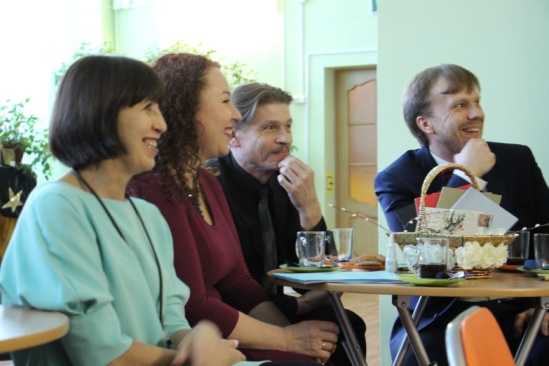 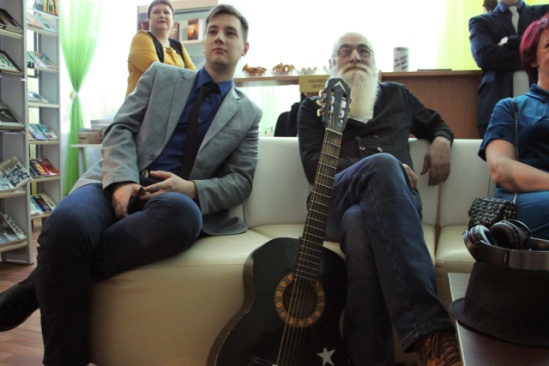 Работа творческой студии “Уж как шла коляда”(декабрь 2018-январь 2019)
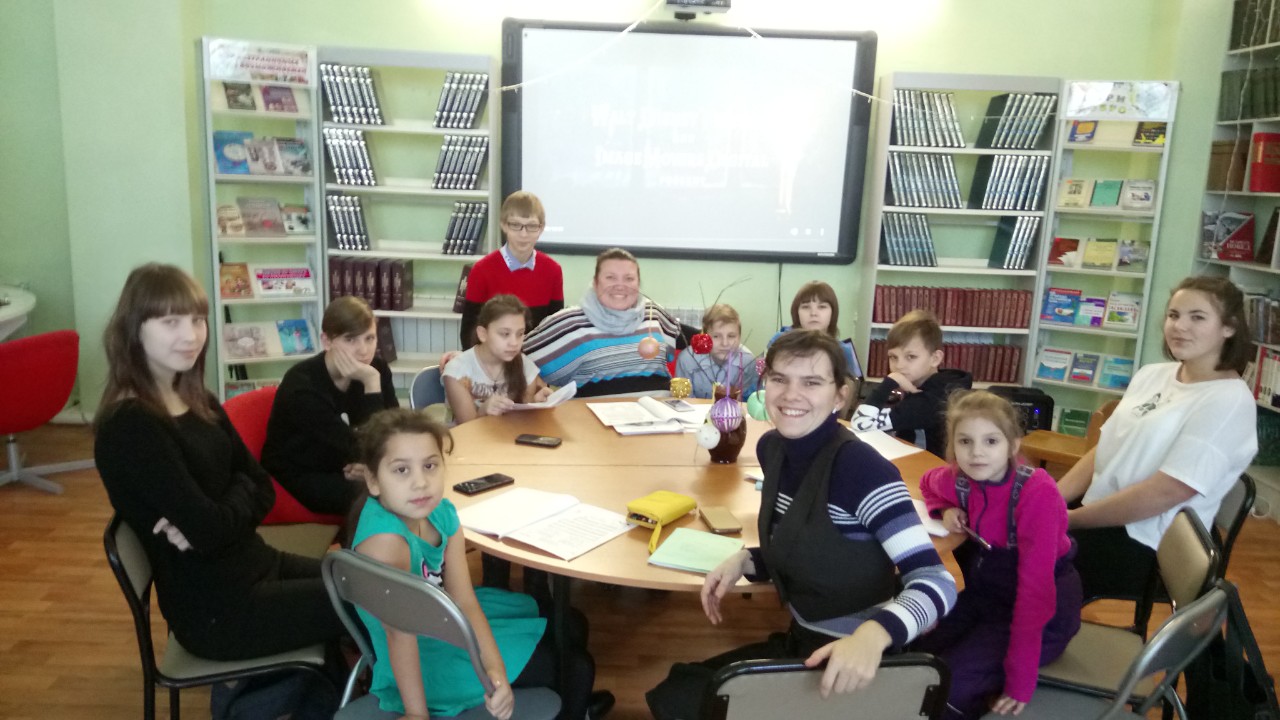 Проведено 6 мероприятий. 
В проекте приняло участие 102 человека
Выставка картин Ольги Дзюбы(январь 2019)
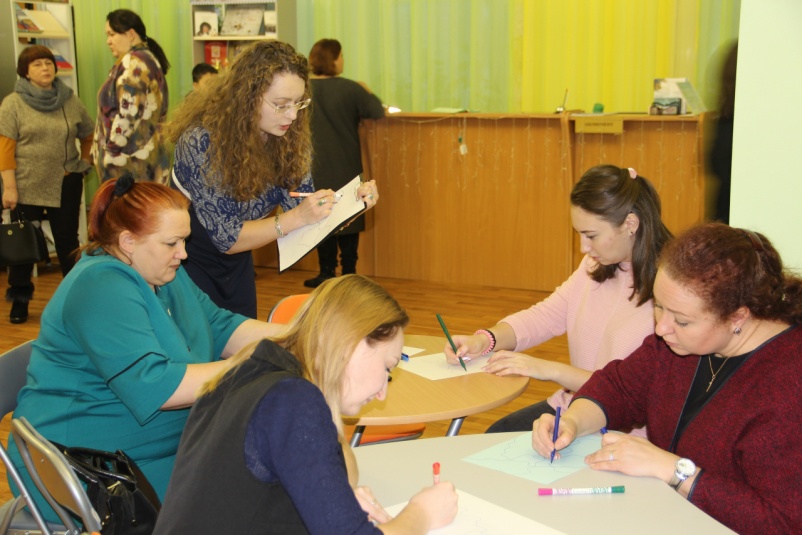 Более сотни посетителей
Цикл мероприятий «Квартирников КУЛЬТ!»(январь – апрель 2019)
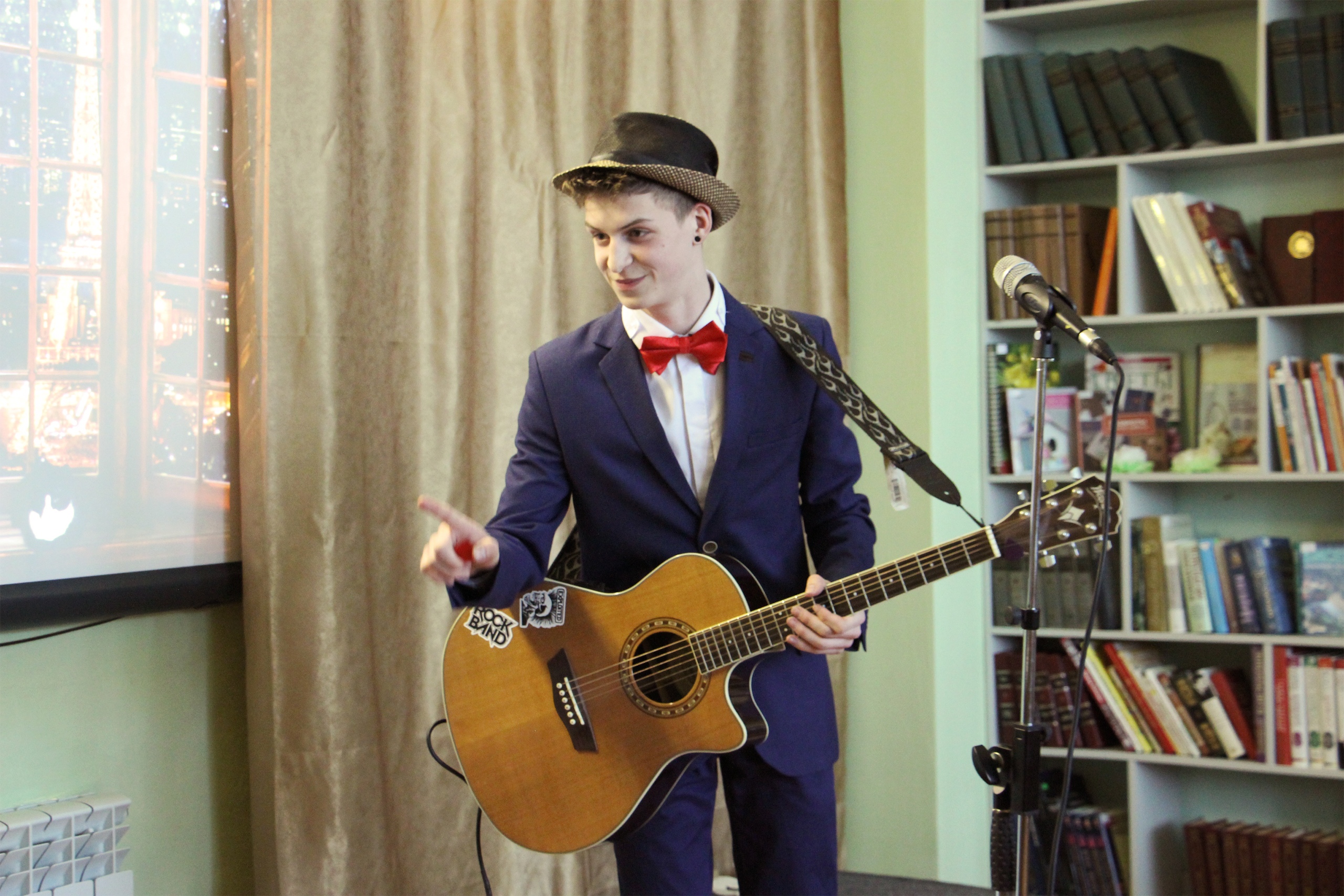 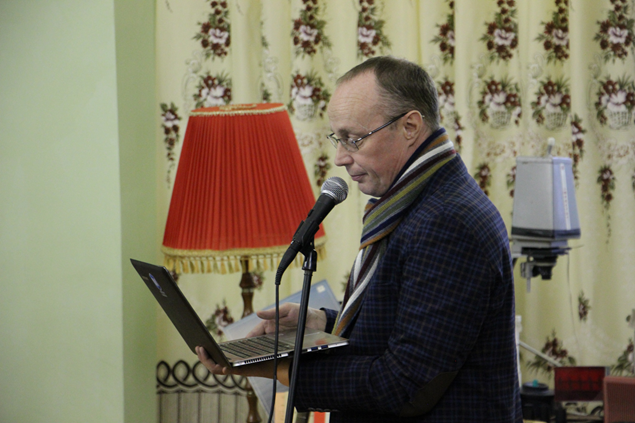 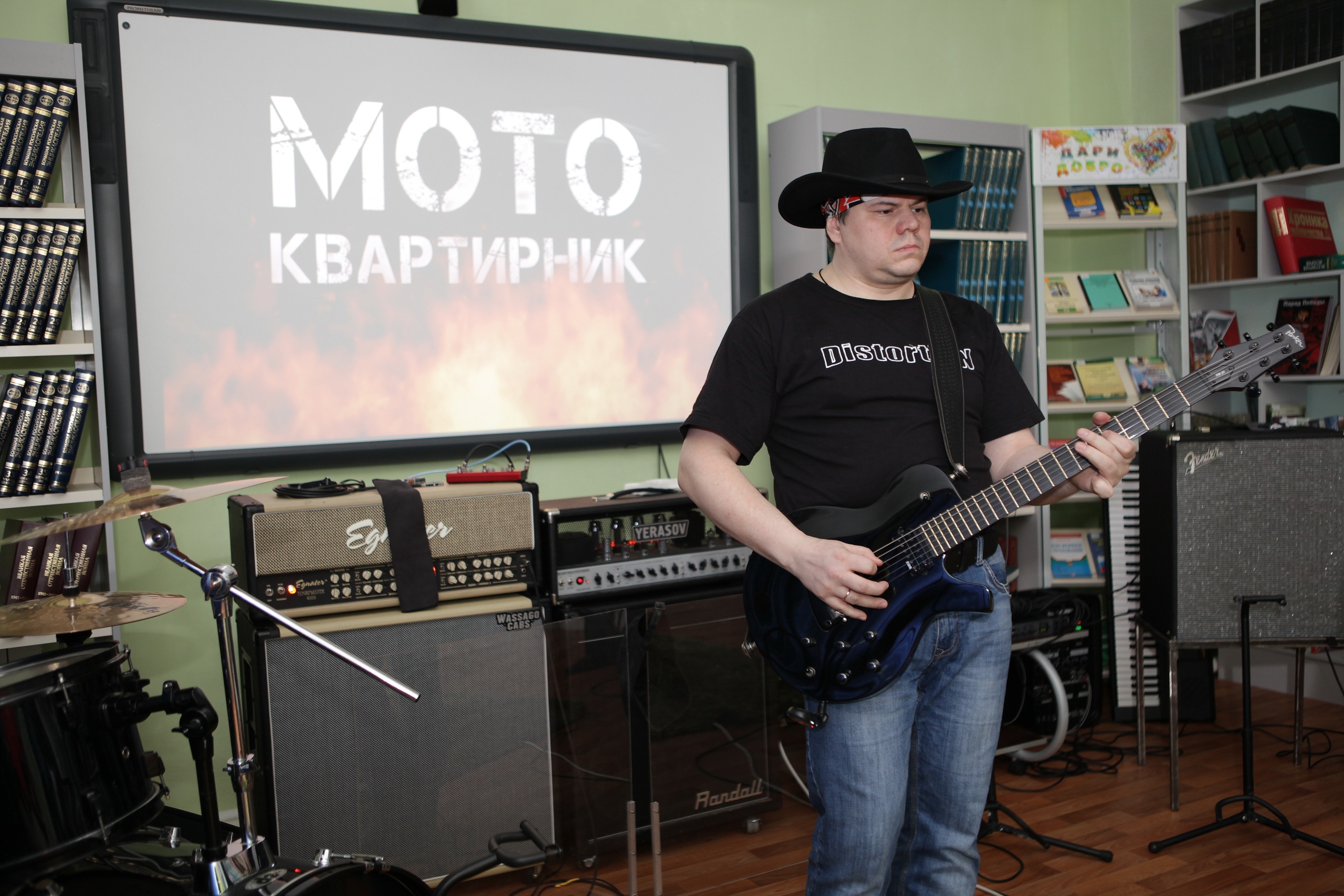 Проведено 4 мероприятия общею численностью 190 человек
Ведется работа по созданию интеллектуальных игровых клубов
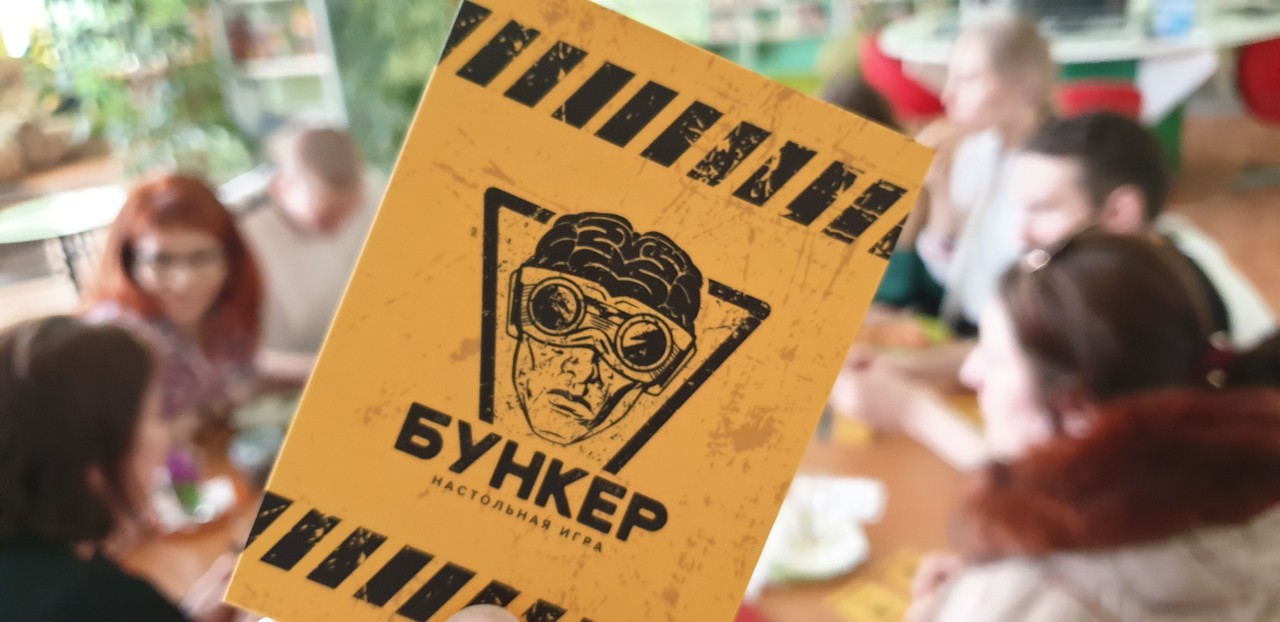 Сотрудничество с городскими общественными организациями
Создание мультифункциональных коммуникативных и надпрофильных площадок на базе библиотек - это прежде всего создание условий для привлечения различных категорий граждан, к организованному и интересному досугу
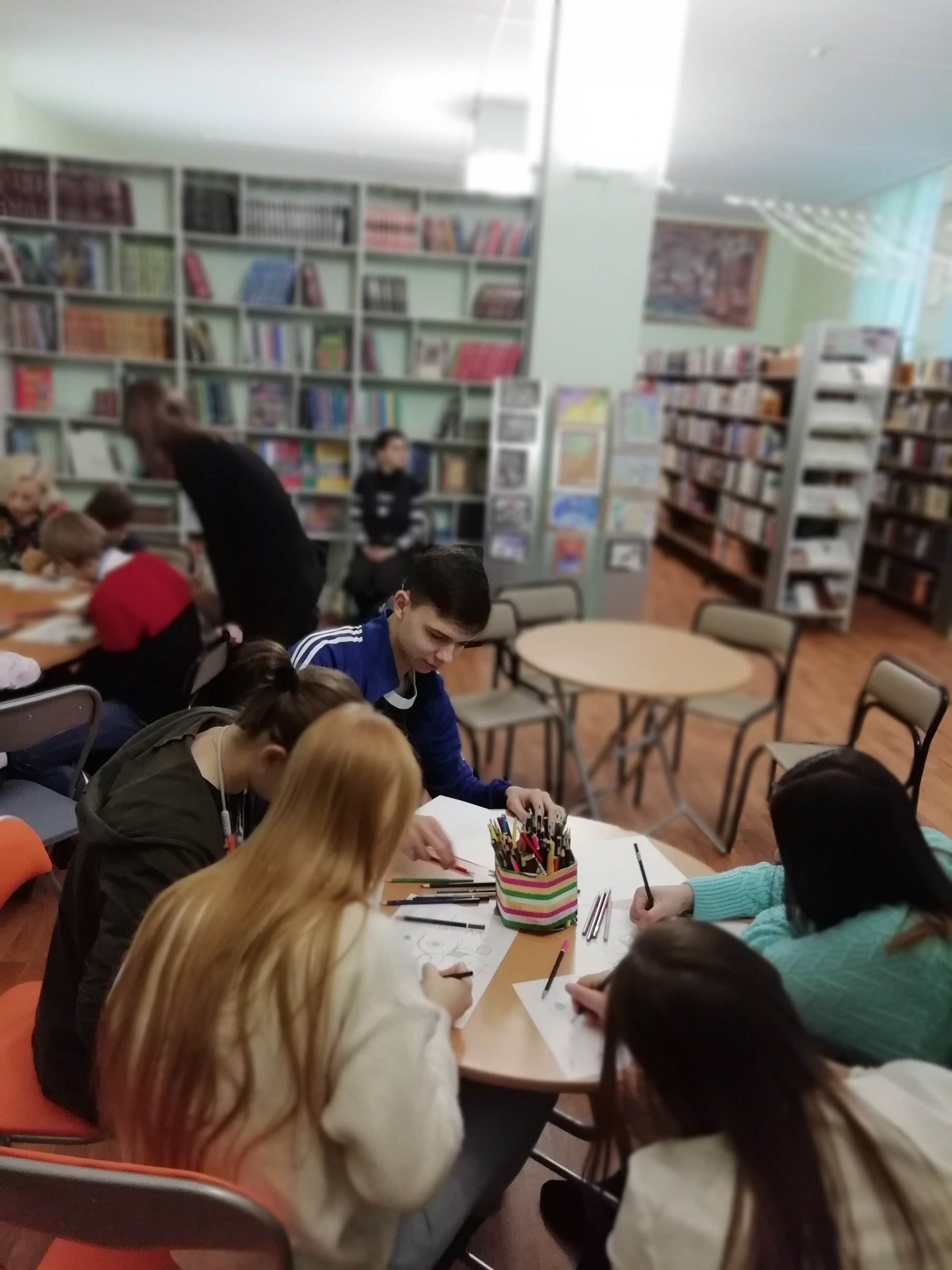 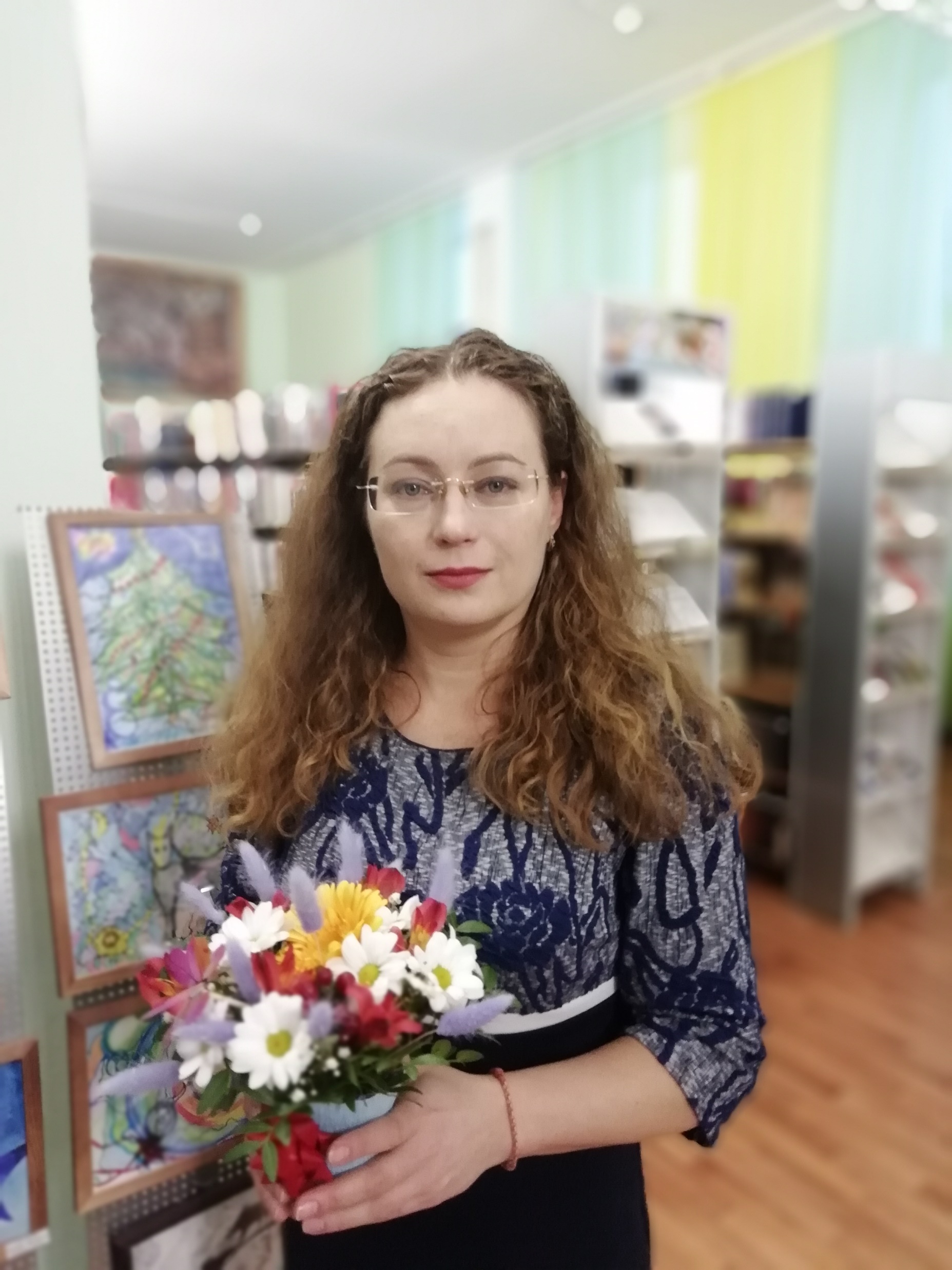 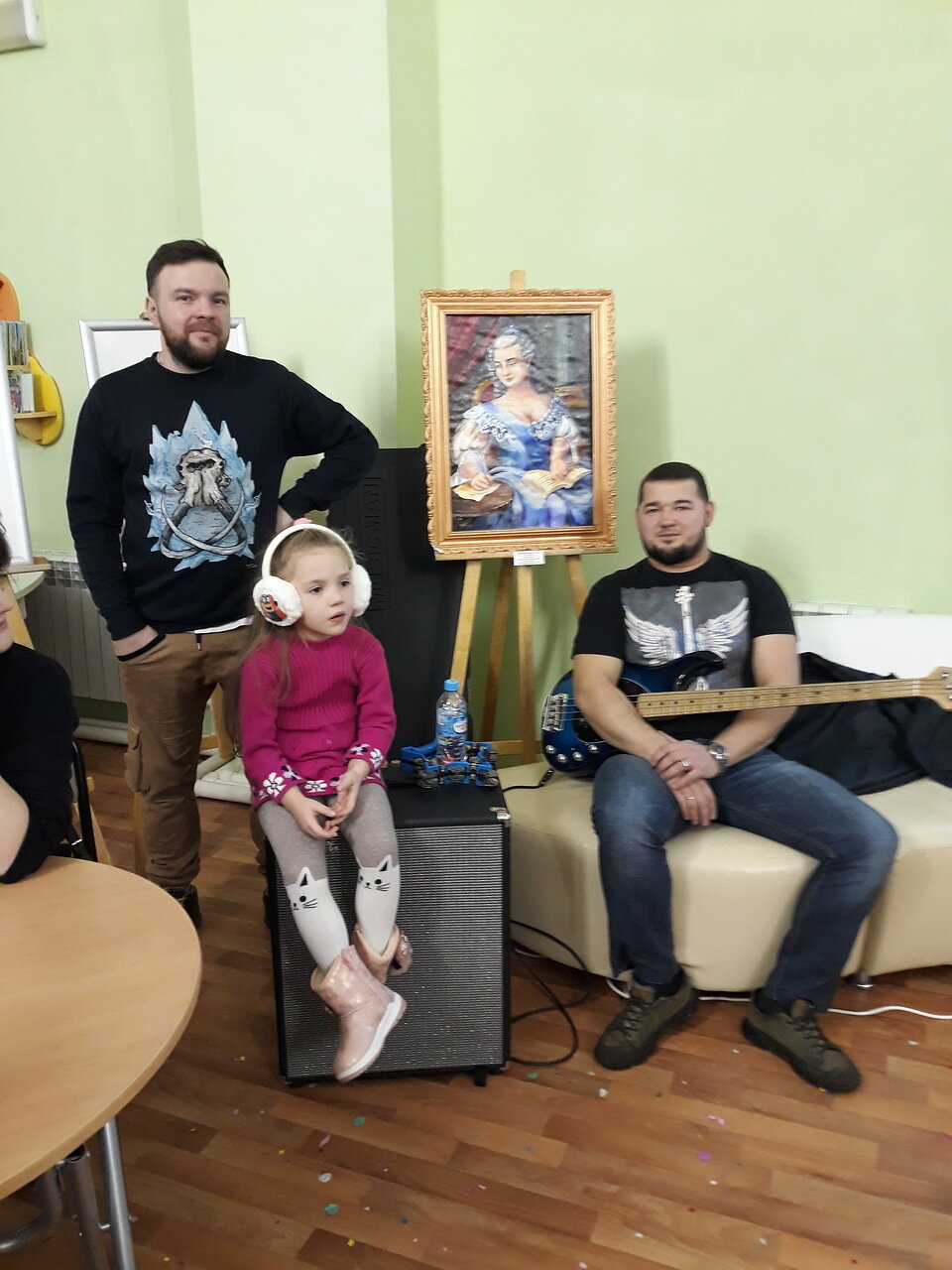 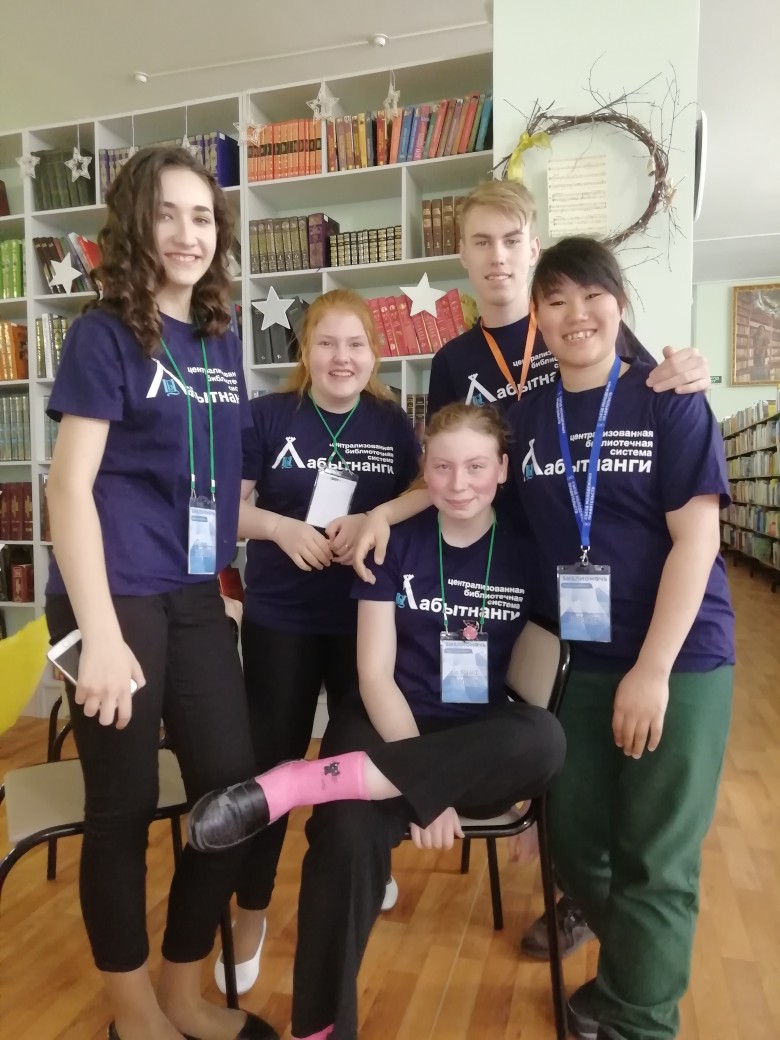 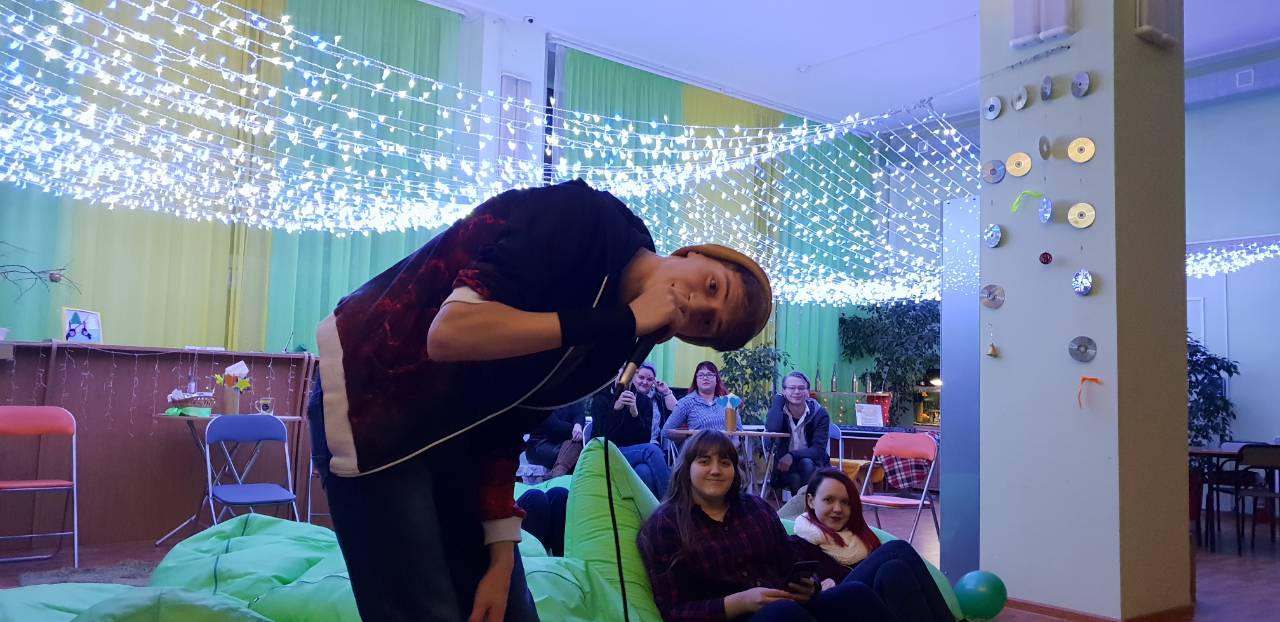 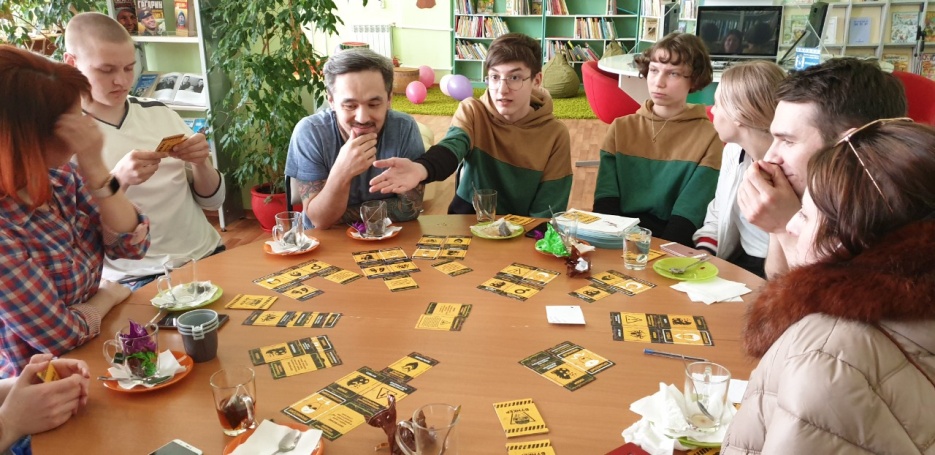